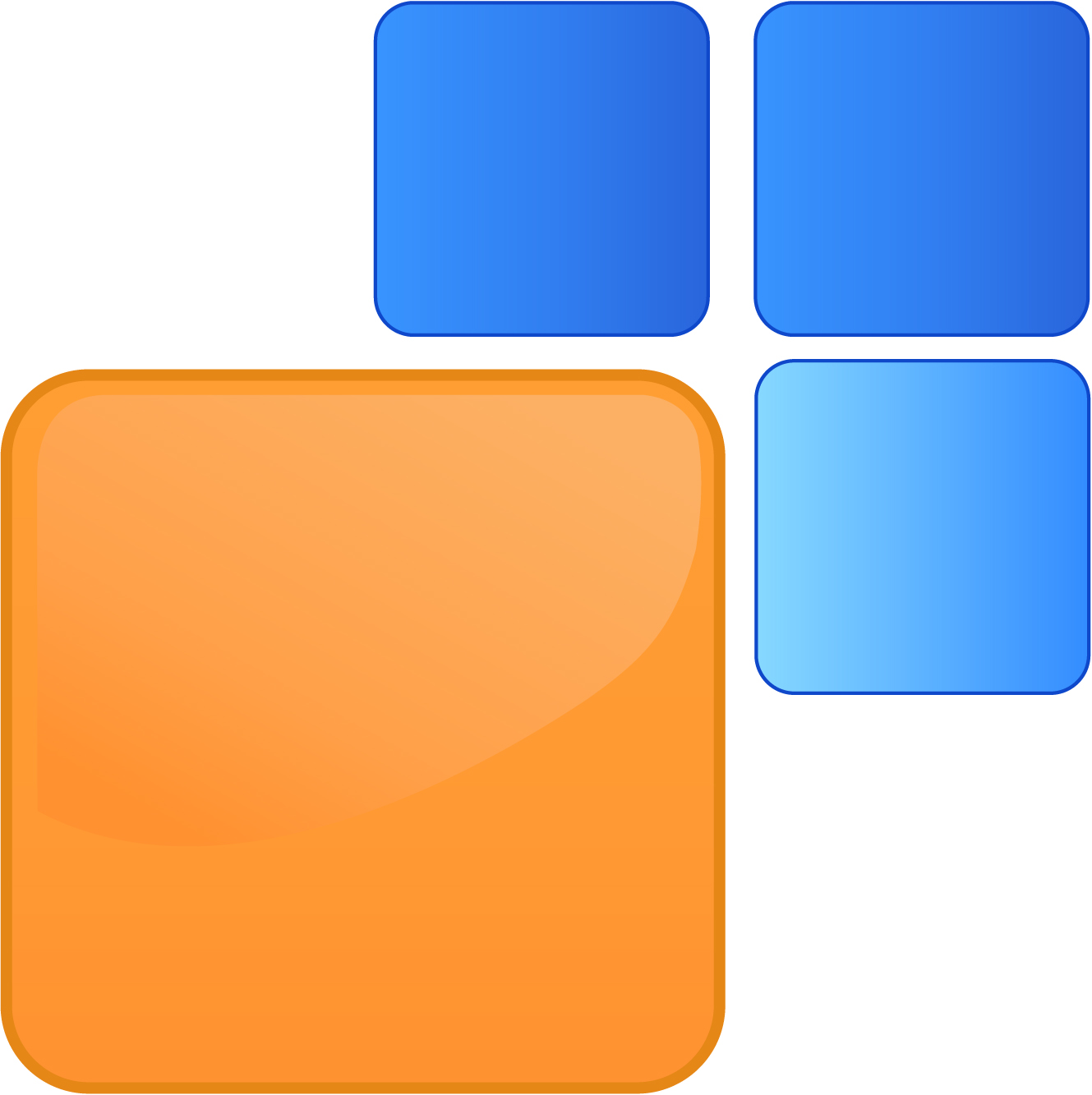 Encontro de Secretários
Março/2010
Gerência de Suporte, Redes e Novas Tecnologias
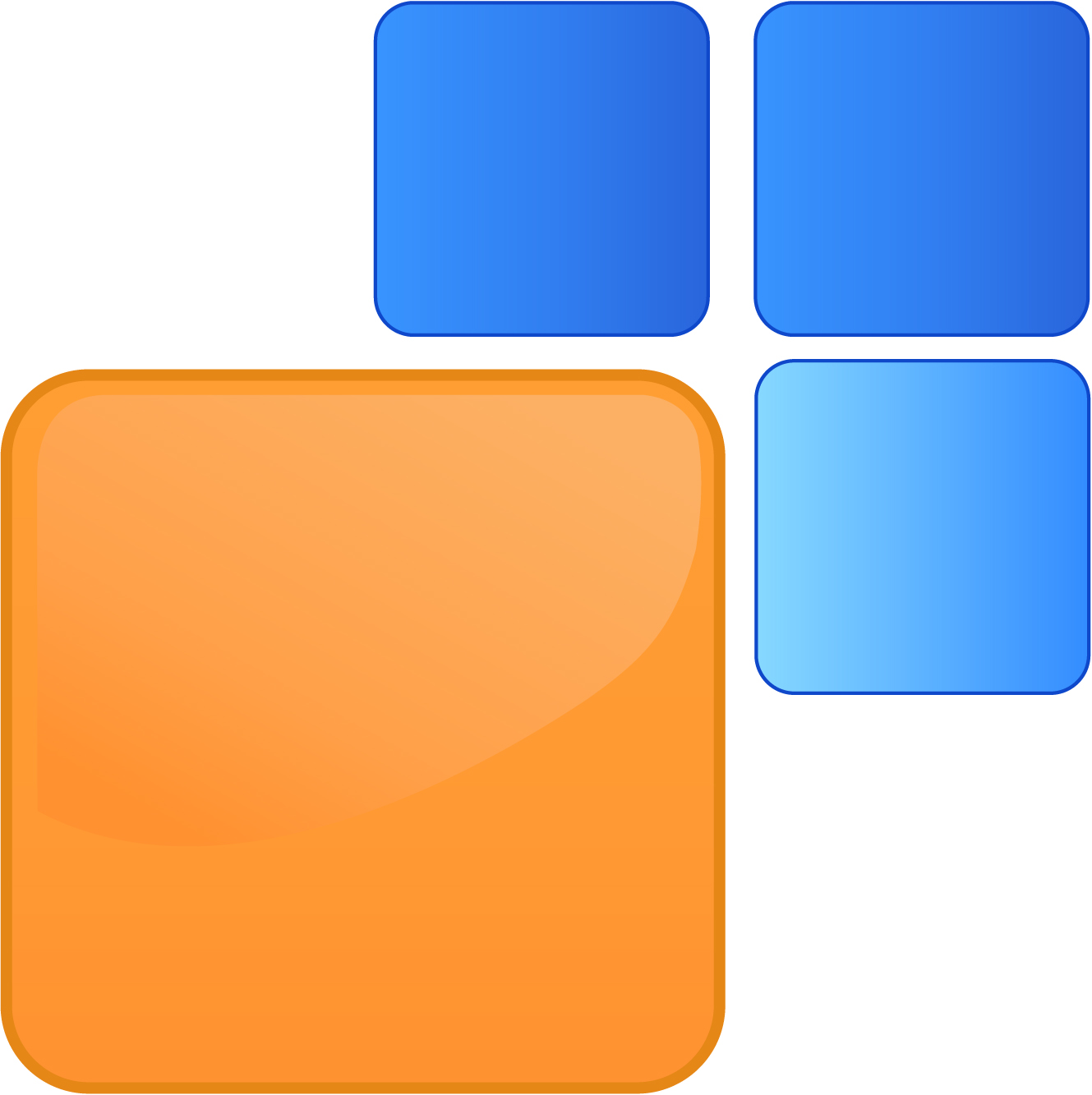 Novidades
O que temos de novo no SIGE?

Na versão 6.1.1
Histórico
Novo portal do SIGE – Lançamento em Abril
Contempla o Diário Eletrônico
Boletim on-line
Inclui acessos a novos usuários – Professor, aluno; gestor da escola  - cada um com suas funcionalidades.
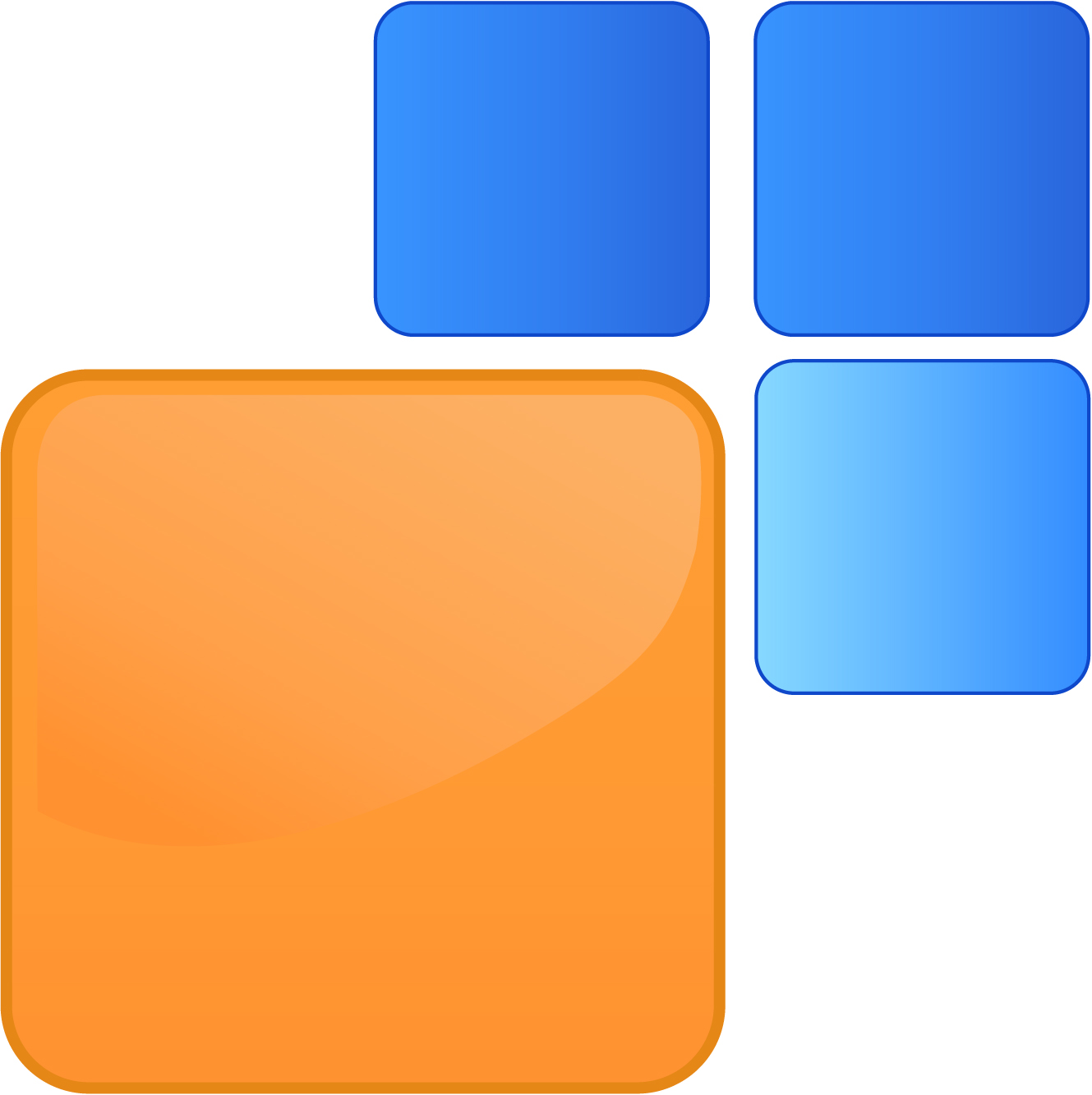 Novidades
O que temos de novo para a escola?

Mais equipamentos para a escola
Para a secretaria da escola;
Para a sala de professores;
SIGE Online;
Site para a escola;
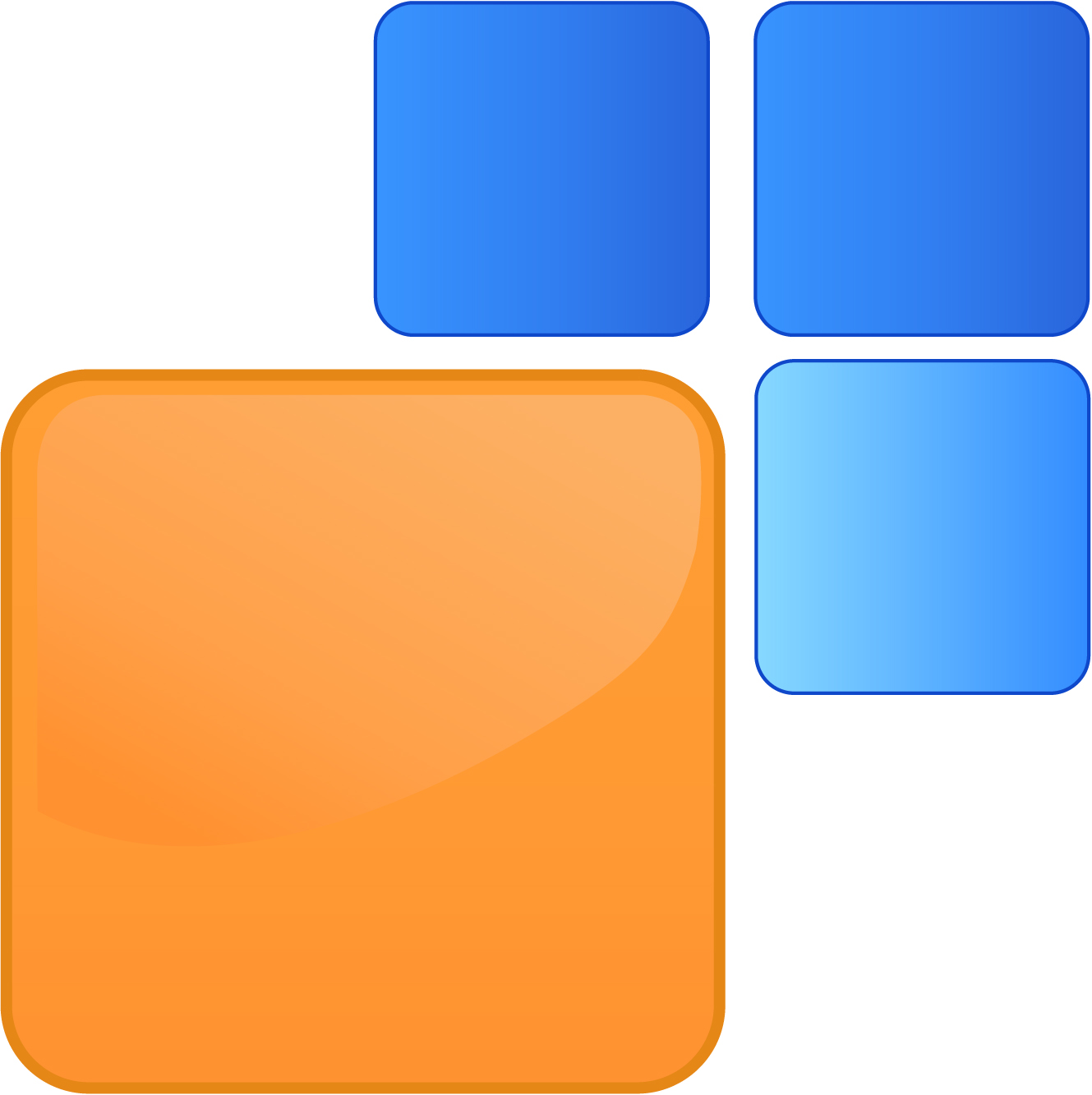 Trabalho do Secretário
Repasse de Recursos
Enturmação
Matrícula Tardia
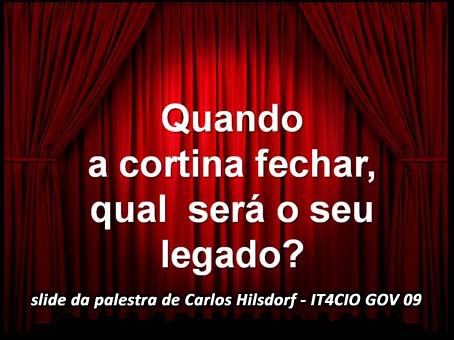 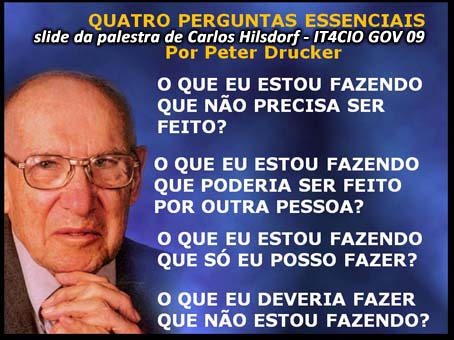 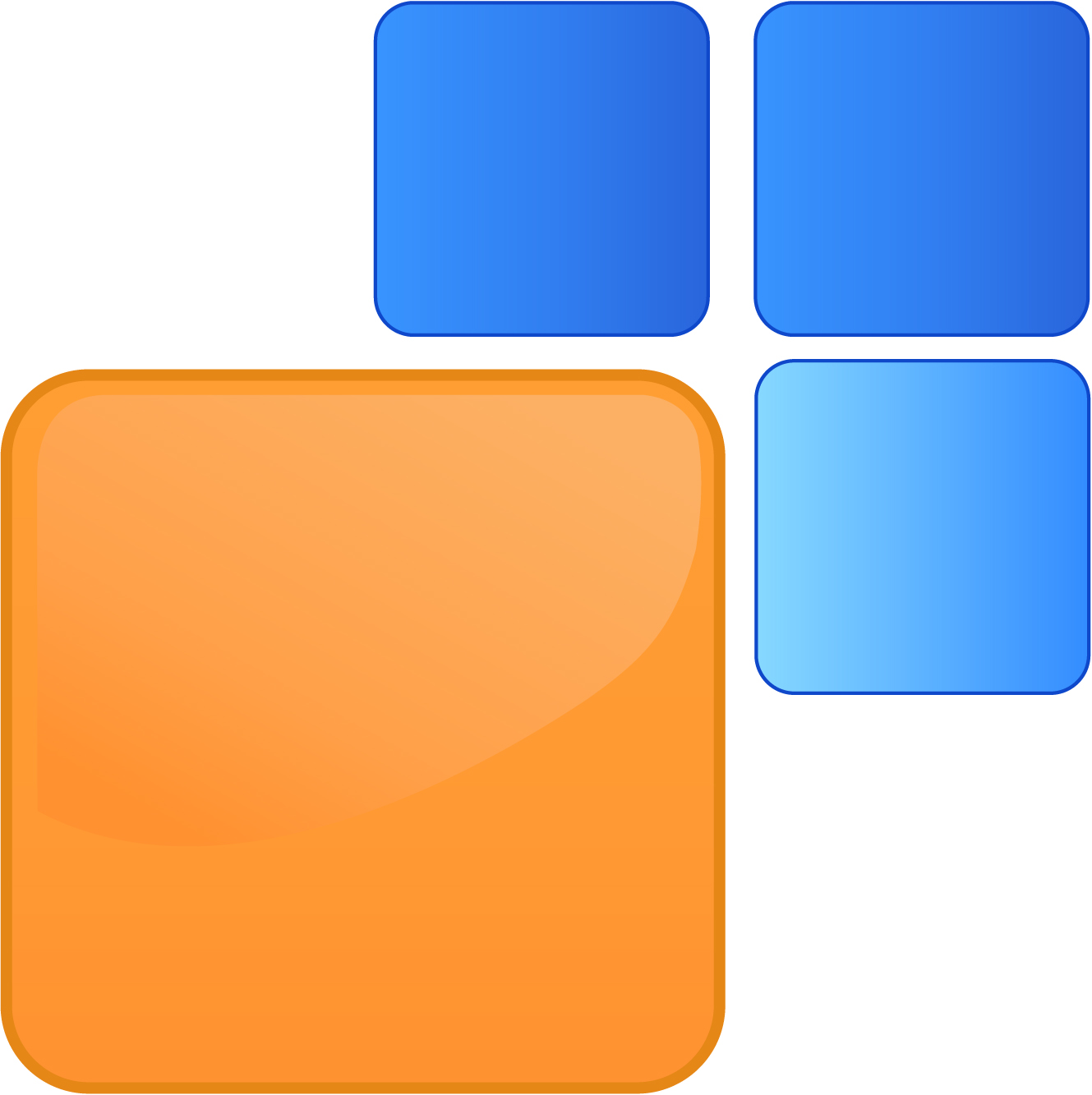 Contato
Cláudia Tomaz

claudia.tomaz@seduc.go.gov.br
Fone: (62)3201-3022

sige@seduc.go.gov.br
Fale com o SIGE 0800-5414101